Orders Testudines, Crocodilia, Rhynchocephalia
Order Testudines: Turtles, Tortoises, Terrapins
Characteristics: 
Bony shells (upper and lower) covering and surrounding central visceral mass
No teeth: mouth adapted into a beak
May be herbivores, carnivores, or omnivores, depending on species.
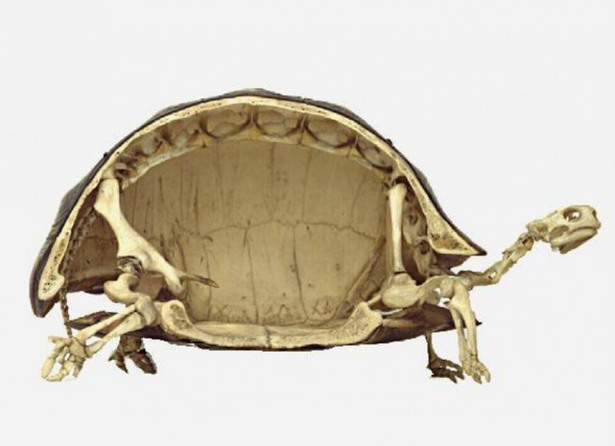 Turtle’s shell
Carapace: upper shell. Bony plates, which develop from the dermal (lower) layer of the skin, widen and fuse to one another and with the vertebrae and ribs
Plastron: lower shell. Derived from the pectoral girdle, the sternum, and abdominal ribs
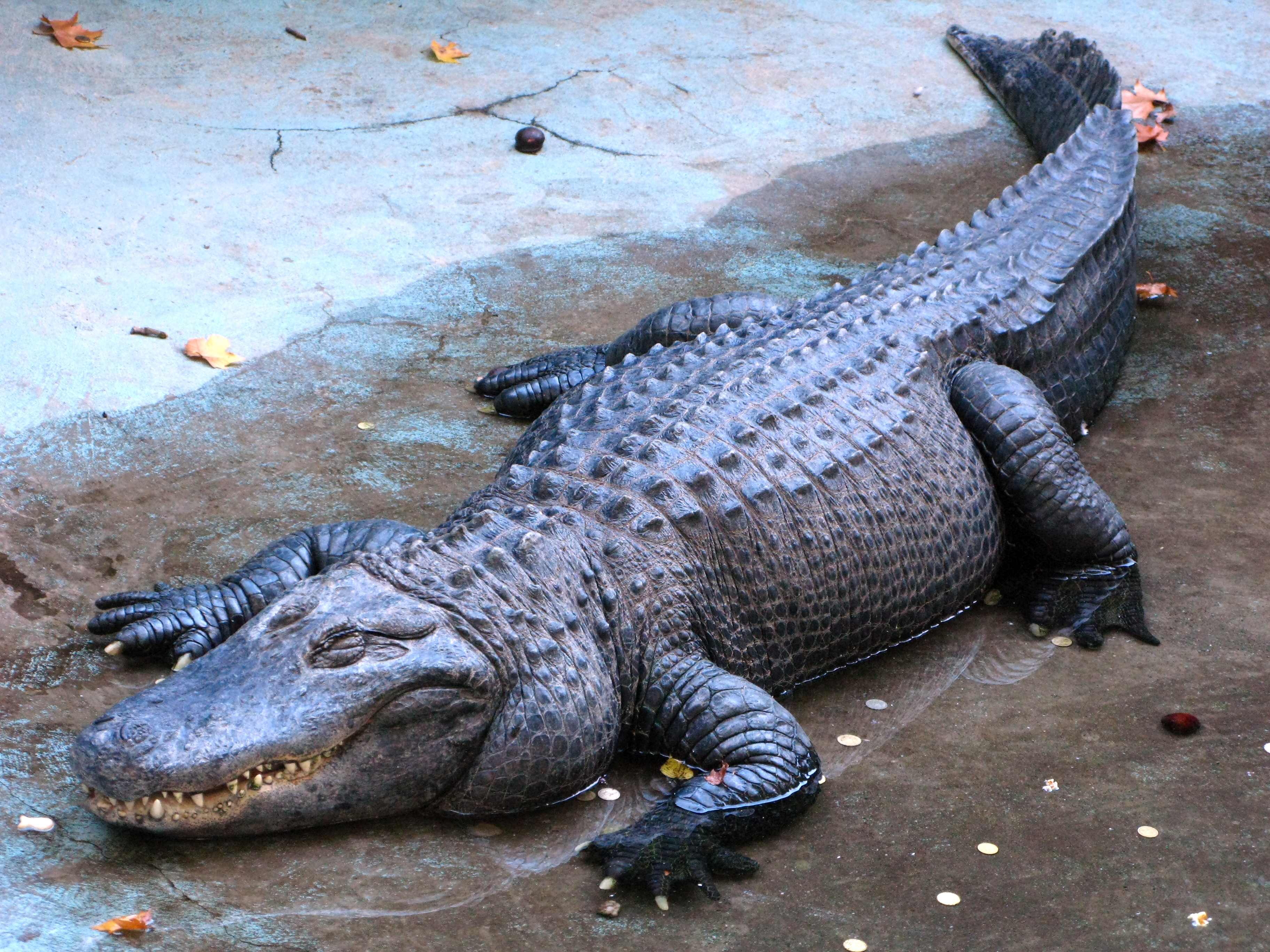 Order Crocodilia: Crocodiles, Alligators, Caimans, and  Gharians
Characteristics: 
Elongated, structurally reinforced skull.
Wide gape.
Powerful jaw muscles.
Teeth set in sockets.
All are carnivores
Adults provide extensive parental care to young.
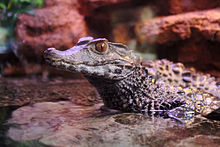 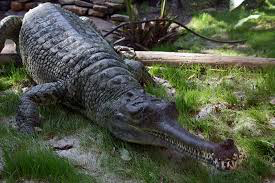 Crocodilians
All organisms in the order Crocodilia are semi-aquatic predators, so an aquatic habitat is required. 
Since they are cold blooded, these organisms need somewhere where it is relatively warmer because the sun is their heating source. 
Females lay their eggs on land, near water in a nest built out of vegetation and mud or in a hollow in the ground.
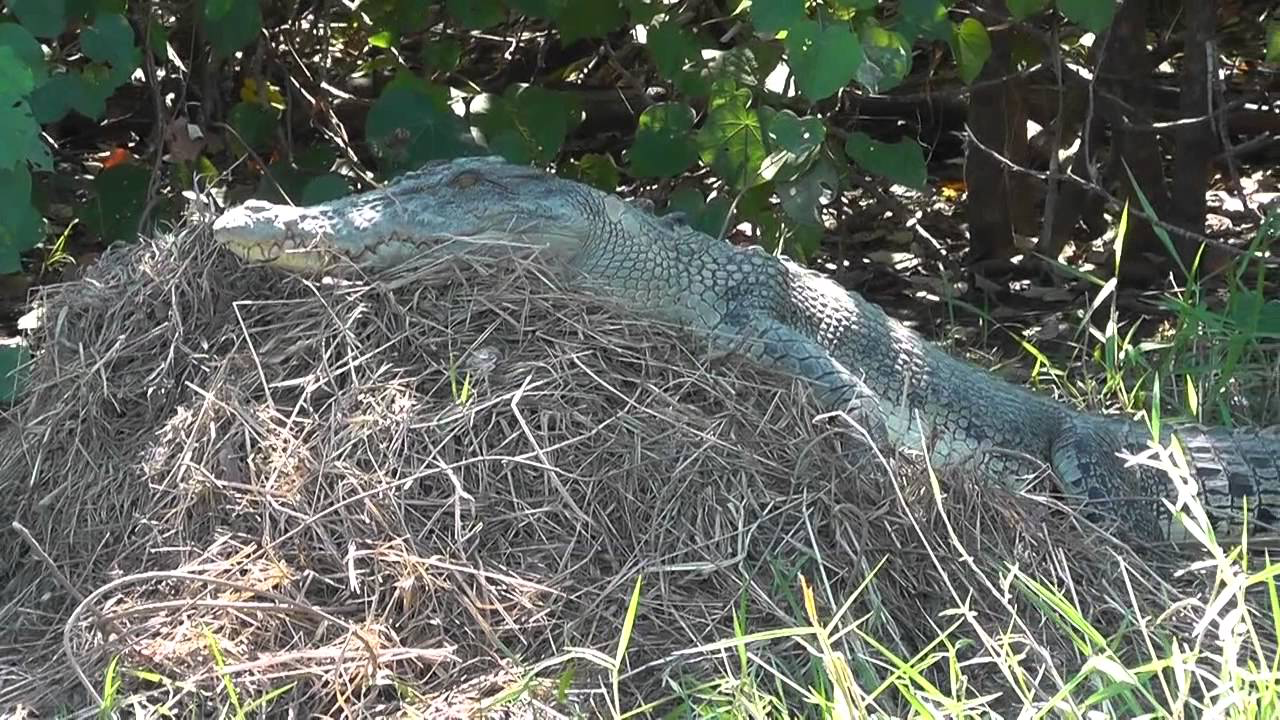 Rhychocephalians: The tuatara
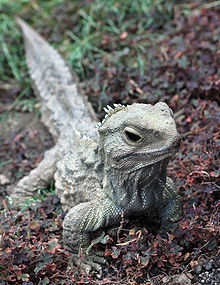 Only found in New Zealand
Only one genus and species, 2 subspecies
Distinguishing characteristics: 
“Third eye” with lens and retina, but not used for imaging
two parallel rows of teeth in its upper jaw, and the gap between these rows are where the teeth from the lower jaw fit to perform special grinding/sawing motion to crush prey
Assignment:
Reptile Webquest: TCR